SSWG Report to ROS
July 10, 2025
Chair: Zach Walker (Zachary.Walker2@oncor.com)
Vice Chair: Chris Ramirez (cramirez@wettllc.com)
SSWG Report
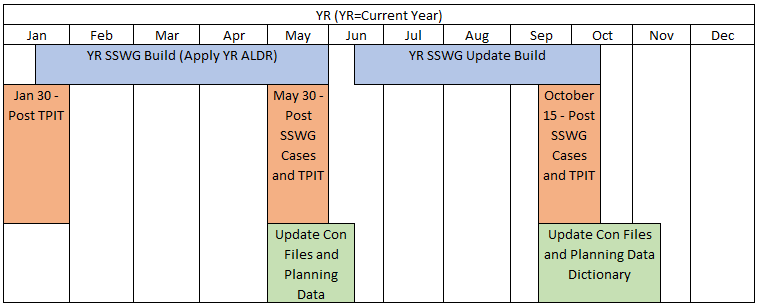 Key Updates
SCR 831
Joint meeting with NDSWG and SPWG held on June 9th 
SSWG intends to endorse approval of SCR 831
Still gathering feedback from TSPs 

25SSWG Case Build #1
Final postings on hold until further notice (as of 7/2/25)
Only Case Set 3 (all OLL out of service) will be posted 
25SSWG U1 Incremental Update has begun

SSWG Procedure Manual Revisions 
Minor language updates to reflect current processes and Planning Guide requirements (PGR115) to be submitted for approval by September ROS Meeting
Review still ongoing for Peak Net Load cases to be added to biannual SSWG case builds
2
SSWG Report to ROS                   				External